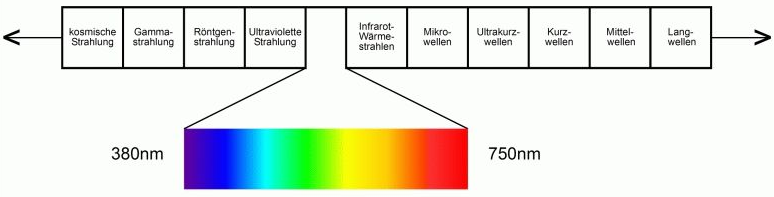 LUMO
HOMO